Natural language is aprogramming language
Michael D. Ernst
UW CSE

Joint work with Arianna Blasi, Juan Caballero, Sergio Delgado Castellanos, Alberto Goffi, Alessandra Gorla, Xi Victoria Lin, Deric Pang, Mauro Pezzè, Irfan Ul Haq, Kevin Vu, Chenglong Wang, Luke Zettlemoyer, and Sai Zhang
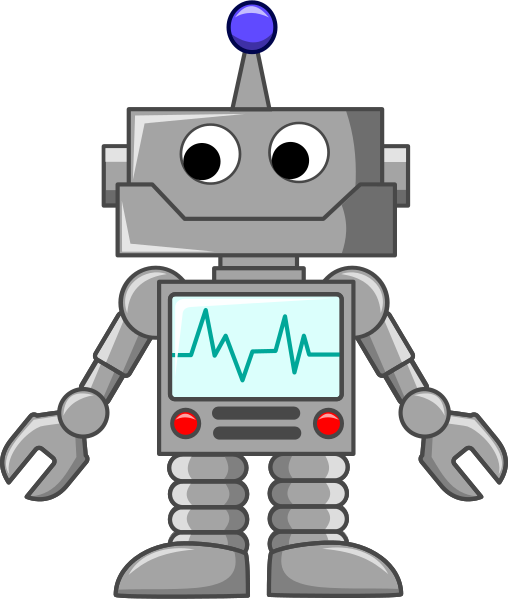 Questions about software
How many of you have used software?
How many of you have written software?
What is software?
What is software?
A sequence of instructions that perform some task
What is software?
An engineered object amenable to formal analysis
A sequence of instructions that perform some task
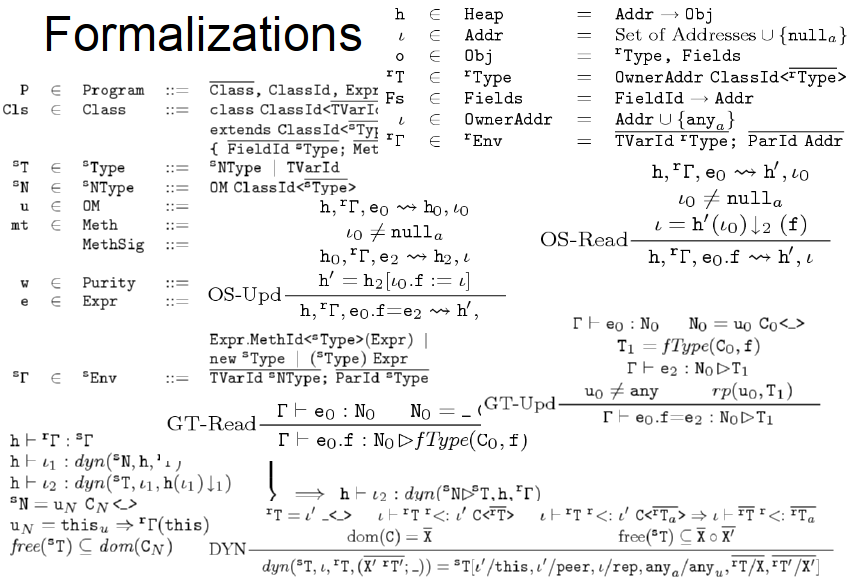 What is software?
A sequence of instructions that perform some task
What is software?
A sequence of instructions that perform some task
What is software?
A sequence of instructions that perform some task

Test cases
Version control history
Issue tracker
Documentation
…
How should it be analyzed?
Programming
Requirements
Discussions
Models
Issue tracker
Specifications
User stories
Documentation
Version control
Programs
Process
Architecture
Tests
Programming
Requirements
Discussions
Models
Issue tracker
Specifications
User stories
Documentation
Programs
Version control
PL
Structure
Process
Architecture
Documentation
Output strings
Tests
Variable names
Programming
Requirements
Discussions
Models
Issue tracker
Specifications
User stories
Documentation
Programs
Version control
PL
Structure
Process
Architecture
Documentation
Output strings
Tests
Variable names
Programming
Requirements
Discussions
Models
Issue tracker
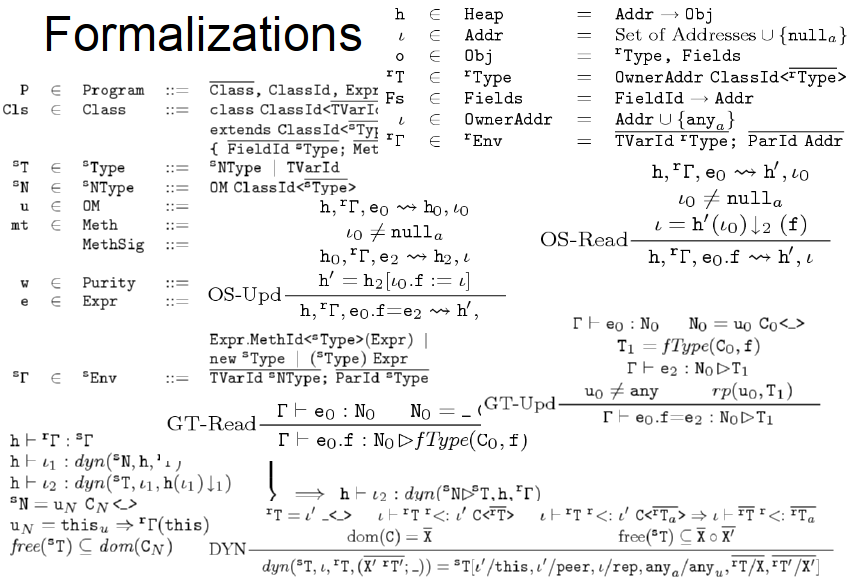 Specifications
User stories
Documentation
Programs
Version control
PL
Structure
Process
Architecture
Documentation
Output strings
Tests
Variable names
Programming
Requirements
Discussions
Models
Issue tracker
Specifications
User stories
Documentation
Programs
Version control
PL
Structure
Process
Architecture
Documentation
Output strings
Tests
Variable names
Analysis of a natural object
Machine learning over executions
Version control history analysis
Bug prediction
Upgrade safety
Prioritizing warnings
Program repair
[Speaker Notes: These are all projects I have done.]
Specifications are needed;Tests are available but ignored
Specs are needed.  Many papers start:“Given a program and its specification…”
Tests are ignored.  Formal verification process:
Write the program
Test the program
Verify the program, ignoring testing artifacts

Observation: Programmers embed semantic info in tests
Goal:  translate tests into specifications
Approach:  machine learning over executions
Dynamic detection of likely invariants
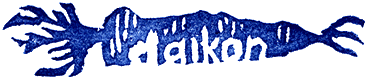 https://plse.cs.washington.edu/daikon/[ICSE 1999]
Observe values that the program computes
Generalize over them via machine learning
Result:  invariants (as in asserts or specifications)
x > abs(y)
x = 16*y + 4*z + 3
array a contains no duplicates
for each node n, n = n.child.parent
graph g is acyclic
Unsound, incomplete, and useful
Programming
Requirements
Discussions
Models
Issue tracker
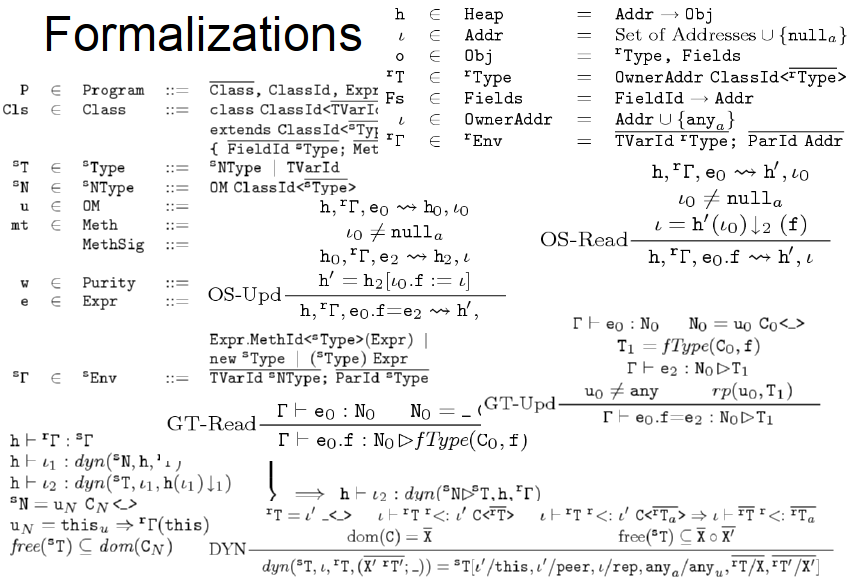 Specifications
User stories
Documentation
Programs
Version control
PL
Structure
Process
Architecture
Documentation
Output strings
Tests
Variable names
Programming
Requirements
Discussions
Models
Issue tracker
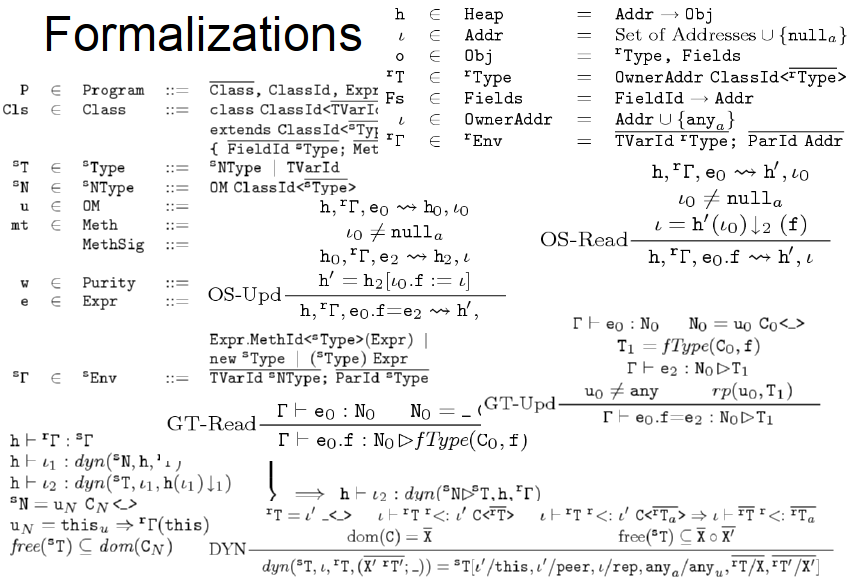 Specifications
User stories
Documentation
Programs
Version control
PL
Structure
Process
Architecture
Documentation
Output strings
Tests
Variable names
Programming
Requirements
Discussions
Models
Issue tracker
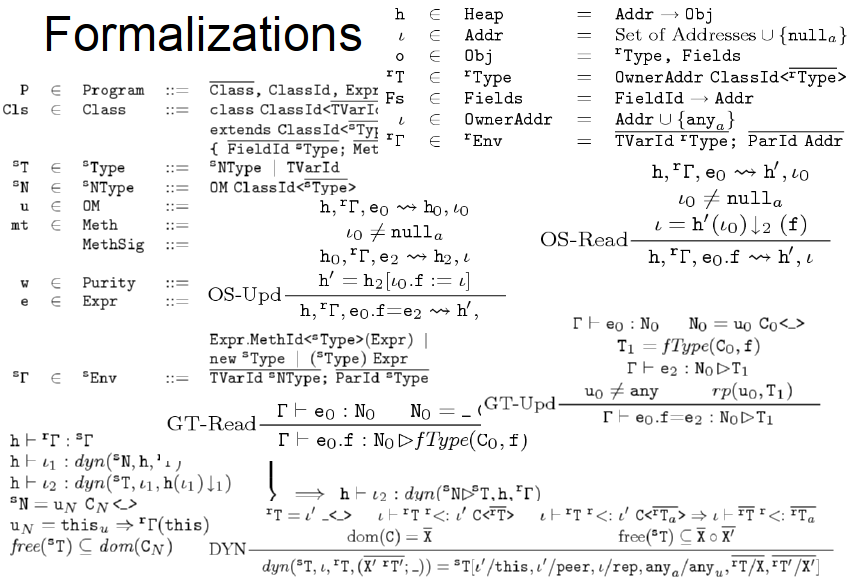 Specifications
User stories
Documentation
Programs
Version control
PL
Structure
Process
Architecture
Documentation
Output strings
Tests
Variable names
Applying NLP to software engineering
Problems

inadequate 
diagnostics

incorrect operations	

missing tests

unimplemented functionality
NLP techniques

 document similarity

 word  semantics

 parse  trees

 translation
NL sources

error messages

variable names

codecomments

userquestions
Analyzeexisting code
Generatenew code
Applying NLP to software engineering
Problems

inadequate 
diagnostics

incorrect operations	

missing tests

unimplemented functionality
NLP techniques

 document similarity

 word  semantics

 parse  trees

 translation
NL sources

error messages

variable names

codecomments

userquestions
[ISSTA 2015]
[Speaker Notes: The NLP techniques mirror the evolution of the NLP field]
Inadequate diagnostic messages
Scenario:  user supplies a wrong configuration option
--port_num=100.0

Problem:  software issues an unhelpful error message
“unexpected system failure”
“unable to establish connection”
Hard for end users to diagnose

Goal:  detect such problems before shipping the code
Better message:  “--port_num should be an integer”
Challenges for proactive detection of inadequate diagnostic messages
How to trigger a configuration error?




How to determine the inadequacy of a diagnostic message?
ConfDiagDetector’s solutions
How to trigger a configuration error?




How to determine the inadequacy of a diagnostic message?
Configuration mutation + run system tests
+
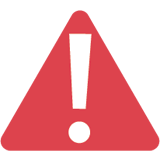 configuration
(We know the root cause.)
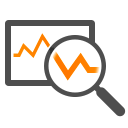 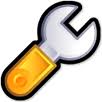 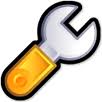 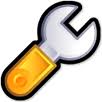 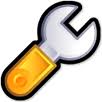 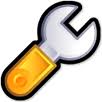 Use a NLP technique to check its semantic meaning
Diagnostic messages 
output by failed tests
Similar semantic meanings?
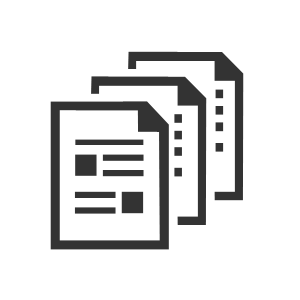 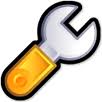 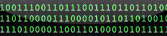 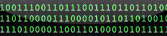 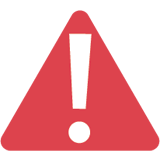 system tests
failed tests  ≈ triggered errors
User manual
(Assumption:  a manual, webpage, or man page exists.)
When is a message adequate?
Contains the mutated option name or value [Keller’08, Yin’11]
Mutated option:
     --percentage-split
Diagnostic message:
     “the value of percentage-split should be > 0”
Similar semantic meaning as the manual description
Mutated option:
     --fnum
Diagnostic message:
    “Number of folds must be greater than 1”
User manual description of --fnum:
    “Sets number of folds for cross-validation”
Classical document similarity:TF-IDF + cosine similarity
Convert document into a real-valued vector
Document similarity = vector cosine similarity

Vector length = dictionary size, values = term frequency (TF)
Example:  [2 classical, 8 document, 3 problem, 3 values, …]
Problem:  frequent words swamp important words
Solution:  values = TF x IDF   (inverse document frequency)
IDF = log(total documents / documents with the term)

Problem: does not work well on very short documents
[Speaker Notes: Machine learning is awesome:  it can analyze any data, so long as the data is a real-valued vector.
weight each word by inverse document frequency (IDF)]
Text similarity technique [Mihalcea’06]
The documents have similar semantic meaningsif many words in them have similar meanings
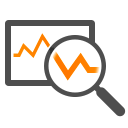 Example:
A message
The program goes wrong
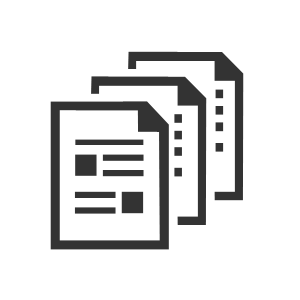 Remove all stop words.
For each word in the diagnostic message,try to find similar words in the manual.
Two sentences are similar, if “many”  wordsare similar between them.
The software fails
Manual description
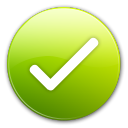 Results
Reported 25 missing and 18 inadequate messagesin Weka, JMeter, Jetty, Derby
Validation by 3 programmers:
0% false negative rate
Tool says message is adequate, humans say it is inadequate
2% false positive rate
Tool says message is inadequate, humans say it is adequate
Previous best: 16%
Related work
Configuration error diagnosis techniques
Dynamic tainting [Attariyan’08], static tainting [Rabkin’11], Chronus [Whitaker’04]

Troubleshooting an exhibited error rather than detecting inadequate diagnostic messages

Software diagnosability improvement techniques
PeerPressure [Wang’04], RangeFixer [Xiong’12], ConfErr [Keller’08] and Spex-INJ [Yin’11], EnCore [Zhang’14]

Requires source code, usage history, or OS-level support
Applying NLP to software engineering
Problems

inadequate 
diagnostics

incorrect operations	

missing tests

unimplemented functionality
NLP techniques

 document similarity

 word  semantics

 parse  trees

 translation
NL sources

error messages

variable names

codecomments

userquestions
[WODA 2015]
Undesired variable interactions
int totalPrice;int itemPrice;int shippingDistance;
totalPrice = itemPrice + shippingDistance;

The compiler issues no warning
A human can tell the abstract types are different

Idea:
Cluster variables based on usage in program operations
Cluster variables based on words in variable names
Differences indicate bugs or poor variable names
Undesired variable interactions
int totalPrice;int itemPrice;int shippingDistance;
totalPrice = itemPrice + shippingDistance;

The compiler issues no warning
A human can tell the abstract types are different

Idea:
Cluster variables based on words in variable names
Cluster variables based on usage in program operations
Differences indicate bugs or poor variable names
Undesired interactions
tax_rate
itemPrice
distance
percent_complete
shippingFee
miles
[Speaker Notes: This sequence of slides just gives the previous idea in a bit more detail.]
Undesired interactions
tax_rate
itemPrice
distance
itemPrice + distance
percent_complete
shippingFee
miles
Undesired interactions
float
int
tax_rate
itemPrice
distance
percent_complete
shippingFee
miles
Program types don’t help
Undesired interactions
tax_rate
itemPrice
distance
percent_complete
shippingFee
miles
Language indicates the problem
Variables
Variable clustering
Cluster based on interactions:operations
Variable clustering
Cluster based on language:variable names
Variable clustering
Cluster based on interactions:operations
Cluster based on language:variable names
Problem
Actual algorithm:
Cluster based on operations
Sub-cluster based on names
Rank an operation cluster as suspiciousif it contains well-defined name sub-clusters
[Speaker Notes: It would be nice to illustrate the actual algorithm, but it would be hard to show well-defined vs. poorly-defined sub-clusters with so few points.]
Clustering based on operations
Abstract type inference [ISSTA 2006]

int totalCost(int miles, int price, int tax) {
  int year = 2016;
  if ((miles > 1000) && (year > 2000)) {
    int shippingFee = 10;
    return price + tax + shippingFee;
  } else {
    return price + tax;
  }
}
Clustering based on operations
Abstract type inference [ISSTA 2006]

int totalCost(int miles, int price, int tax) {
  int year = 2016;
  if ((miles > 1000) && (year > 2000)) {
    int shippingFee = 10;
    return price + tax + shippingFee;
  } else {
    return price + tax;
  }
}
Clustering based on variable names
Compute variable name similarity for var1 and var2
Tokenize each variable into dictionary words
in_authskey15 ⇒ {“in”, “authentications”, “key”}
Expand abbreviations, best-effort tokenization
Compute word similarity
For all w1 ∈ var1 and w2 ∈ var2, use WordNet (or edit distance)
Combine word similarity into variable name similarity
maxwordsim(w1, var2) =   max   wordsim(w1, w2)

varsim(var1, var2) =  average  maxwordsim(w1, var2)
w2 ∈ var2
w1 ∈ var1
Results
Ran on grep and Exim mail server
Top-ranked mismatch indicatesan undesired variable interaction in grep
if (depth < delta[tree->label])
   delta[tree->label] = depth; 
Loses top 3 bytes of depth
Not exploitable because of guards elsewhere in program, but not obvious here
Related work
Reusing identifier names is error-prone [Lawrie 2007, Deissenboeck 2010, Arnaoudova 2010]
Identifier naming conventions [Simonyi]
Units of measure [Ada, F#, etc.]
Tokenization of variable names [Lawrie 2010, Guerrouj 2012]
Applying NLP to software engineering
Problems

inadequate 
diagnostics

incorrect operations	

missing tests

unimplemented functionality
NLP techniques

 document similarity

 word  semantics

 parse  trees

 translation
NL sources

error messages

variable names

codecomments

userquestions
[ISSTA 2016]
Test oracles (assert statements)
A test consists of
an input (for a unit test, a sequence of calls)
an oracle (an assert statement)
Programmer-written tests
often trivial oracles, or too few tests
Automatic generation of tests:
inputs are easy to generate
oracles remain an open challenge

Goal:  create test oraclesfrom what programmers already write
Automatic test generation
Code under test:
public class FilterIterator implements Iterator {
  public FilterIterator(Iterator i, Predicate p) {…}
  public Object next() {…}
  …
}

Automatically generated test:
public void test() {
  FilterIterator i = new FilterIterator(null, null);
  i.next();
}
/** @throws NullPointerException if either
 * the iterator or predicate are null */
Throws NullPointerException!
Did the tool discover a bug?
It could be:
1. Expected behavior
2. Illegal input
3. Implementation bug
Automatically generated tests
A test generation tool outputs:
Failing tests – indicates a program bug
Passing tests – useful for regression testing
Without a specification, the tool guesseswhether a given behavior is correct
False positives:  report a failing testthat was due to illegal inputs
False negatives:  fail to report a failing testbecause it might have been due to illegal inputs
[Speaker Notes: Recall our goal: Goal:  create test oracles (= assert statements) from what programmers already write]
Programmers write code comments
Javadoc is standard procedure documentation

/** * Checks whether the comparator is now * locked against further changes. *  * @throws UnsupportedOperationException * if the comparator is locked */
protected void checkLocked() {...}
Javadoc comment and assertion
class MyClass {  ArrayList allFoundSoFar = …;  boolean canConvert(Object arg) { … }  /** @throws IllegalArgumentException if the   *  element is not in the list and is not   *  convertible.  */  void myMethod(Object element) { … }}

Condition for exception:  myMethod should throw iff …
   ( !allFoundSoFar.contains(element)     && !canConvert(element) )
Nouns = objects, verbs = operations
S
VP
ADJP
PP
V
PX
NP
ADJ
NP
The element is greater than the current maximum.
noun
verb
noun
elt
compareTo()>0
currentMax
elt.compareTo(currentMax) > 0
[Speaker Notes: (S (NP The element) (VP is (ADJP greater (PP than (NP the current maximum)))))]
Text to code:  Toradocu algorithm
Parse @param, @return, and @throws expressions using the Stanford Parser
Parse tree, grammatical relations, cross-references
Challenges:
Often not a well-formed sentence; code snippets as nouns/verbs
Referents are implicit, assumes coding knowledge
Match each subject to a Java element
Pattern matching
Lexical similarity to identifiers, types, documentation 
Match each predicate to a Java element
Create assert statement from expressions and methods
Results
Accuracy on 857 Javadoc tags:
97% precision
72% recall
Can tune parameters to favor either metric
Pre-processing and pattern-matching are important
Discovered specification errors
Improving test generation tools:
Reduced false positive test failures in EvoSuite by ≥ 1/3
Also improved Randoop, but by less
[Speaker Notes: The specification errors]
Related work
Heuristics
JCrasher, Crash’n’Check [Csallner’04, Csallner’05]
Randoop [Pacheco’07]
Specifications
ASTOOT [Doong’94]
Models, contracts, …
Properties
Cross-checking oracles [Carzaniga’14]
Metamorphic testing [Chen’13]
Symmetric testing [Gotlieb’03]
Natural language documentation
iComment, aComment, @tComment [Tan’07, Tan’11, Tan’12]
Applying NLP to software engineering
Problems

inadequate 
diagnostics

incorrect operations	

missing tests

unimplemented functionality
NLP techniques

 document similarity

 word  semantics

 parse  trees

 translation
NL sources

error messages

variable names

codecomments

userquestions
Machine translation
English:  “My hovercraft is full of eels.”
Spanish:  “Mi aerodeslizador está lleno de anguilas.”

English:  “Don’t worry.”
Spanish:  “No te preocupes.”
[Speaker Notes: Word-by-word translation works for the first sentence but not for the second.]
Sequence-to-sequence recurrent neural network translators
attention mechanism
Mi
aerodeslizador
…
output layer
hidden layer
input layer
aerodeslizador
My
is
full
of
eels
.
Mi
…
hover-craft
<START>
Input, hidden, and output functionsare inferred from training datausing probability maximization.
Tellina:  text to commands
Training data:  ~5000  ⟨text, command⟩ pairs
Collected manually from webpages, plus cleaning
17 file system utilities, > 200 flags, 9 types of constants
Compound commands:  (), &&, ||
Nesting:  |, $(), <()
Strings are opaque; no command interpreters (awk, sed)
No bash compound statements (for)
Results
Accuracy for Tellina’s first output:
Structure of command (without constants):  69%
Full command (with constants):  30%

User experiment:
Tellina makes users 22% more efficient
Even though it rarely gives a perfect command
Qualitative feedback
Most participants wanted to continue using Tellina (5.8/7 Likert scale)
Partially-correct answers were helpful, not too hard to correct
Output bash commands are sometimes non-syntactic or subtly wrong
Needs explanation of meaning of output bash commands
Related work
Neural machine translation
Sequence-to-sequence learning with neural nets [Sutskever 2014]
Attention mechanism [Luong 2015]
Semantic parsing 
Translating natural language to a formal representation [Zettlemoyer 2007, Pasupat 2016]
Translating natural language to DSLs
If-this-then-that recipes [Quirk 2015]
Regular expressions [Locascio 2016]
Text editing, flight queries [Desai 2016]
Other software engineering projects
Analyzing programs before they are written
Gamification (crowd-sourcing) of verification
Evaluating and improving fault localization
Pluggable type-checking for error prevention

… many more:  systems, synthesis, verification, etc.


                 UW is hiring!  Faculty, postdocs, grad students
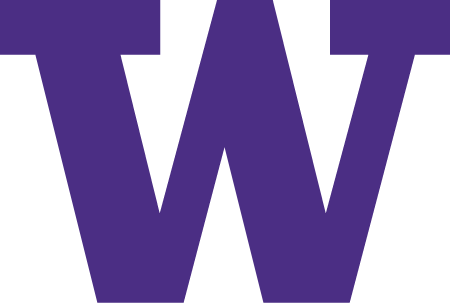 Applying NLP to software engineering
Problems

inadequate 
diagnostics

incorrect operations	

missing tests

unimplemented functionality
NLP techniques

 document similarity

 word  semantics

 parse  trees

 translation
NL sources

error messages

variable names

codecomments

userquestions
Programming
Requirements
Discussions
Models
Issue tracker
Specifications
User stories
Documentation
Programs
Version control
PL
Structure
Process
Architecture
Documentation
Output strings
Tests
Variable names
Analyzing text
iComment [Tan 2007]:  pattern matching for null
N-gram models: code completion [Hindle 2011], predict variable names, whitespace [Allemanis 2014]
Mining variable names [Pollock et al.]
Code  comments [Sridhara 2010]
DARPA Big Mechanism (read cancer papers)
JSNice [Raychev 2015]:  learn rules for identifiers and types
Analyzing other artifacts bymachine learning over the program
Tests (dynamic invariant detection)
Mining software repositories
Defect prediction
Code completion
Clone detection
… many, many more
Machine learning + software engineering
Software is more than source code
Formal program analysis is useful, but insufficient
Analyze and generate all software artifacts

A rich space for further exploration
Programming
Requirements
Discussions
Models
Issue tracker
Specifications
User stories
Documentation
Programs
Version control
PL
Structure
Process
Architecture
Documentation
Output strings
Tests
Variable names